Photo by keepingtime_ca  from https://www.flickr.com/photos/keepingtime_ca/3646050634 (CC-BY-SA 2.0)
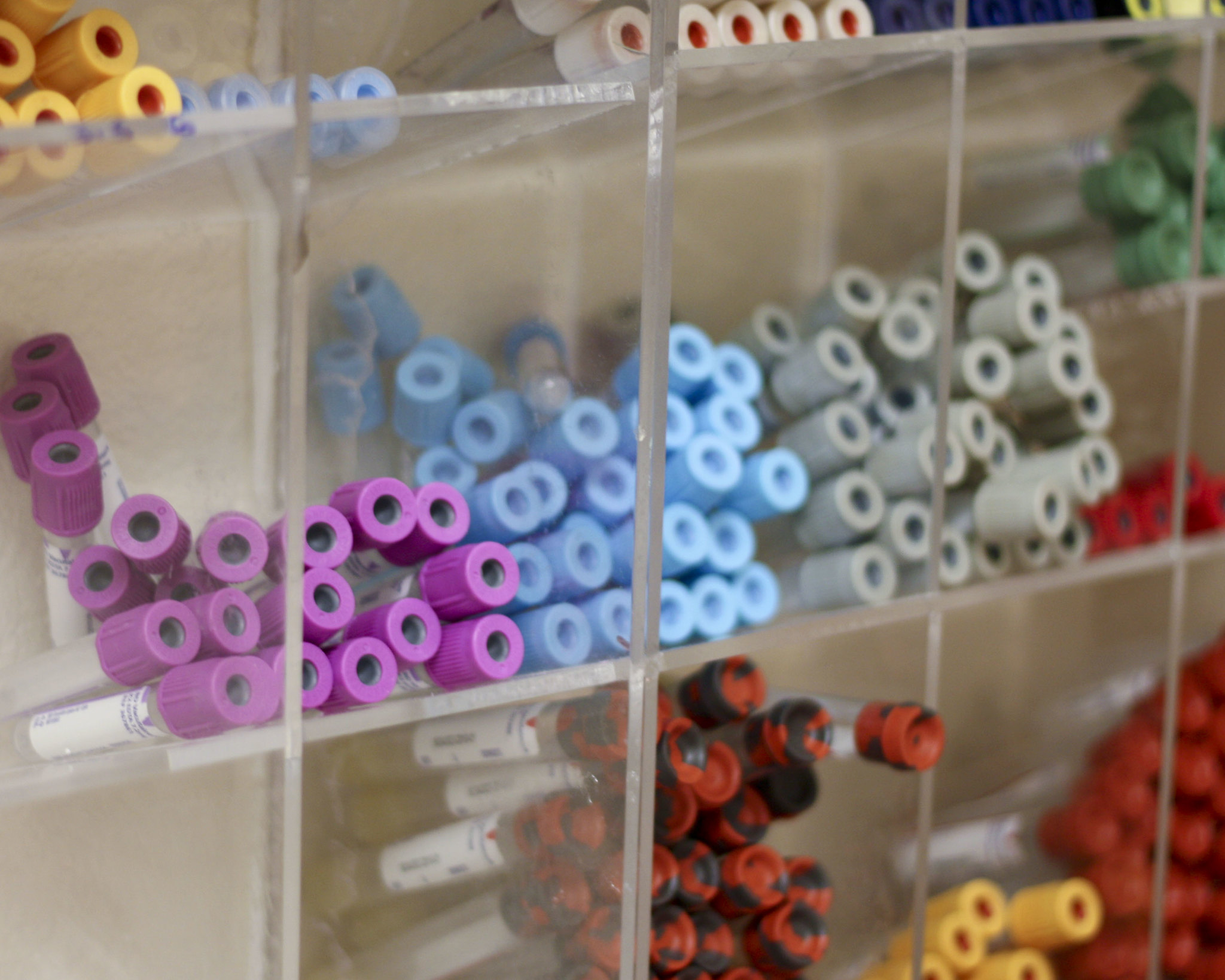 Systemizing Prototypes
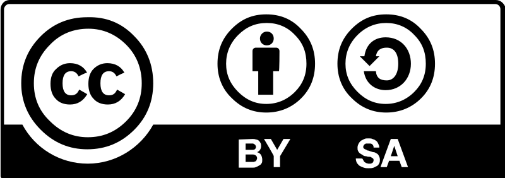 Niels Henze
1
Learning Goals
Understand why prototypes are useful
Know different ways to systemize prototypes
Niels Henze
Systemizing Prototypes
2
ISO 9241-210 Human-Centered Design Process
Plan the human-centered design process
Design solution meets the user requirements
Understand and specify the context of use
Evaluate designs against requirements
Specify the user and organizational requirements
Product design solutions to meet the user requirements
ISO 9241-210:2019 (en) Human-centered design for interactive systems
Niels Henze
Systemizing Prototypes
3
ISO 9241-210 Human-Centered Design Process
the whole process
becomes very slow
Plan the human-centered design process
Design solution meets the user requirements
Understand and specify the context of use
Evaluate designs against requirements
Specify the user and organizational requirements
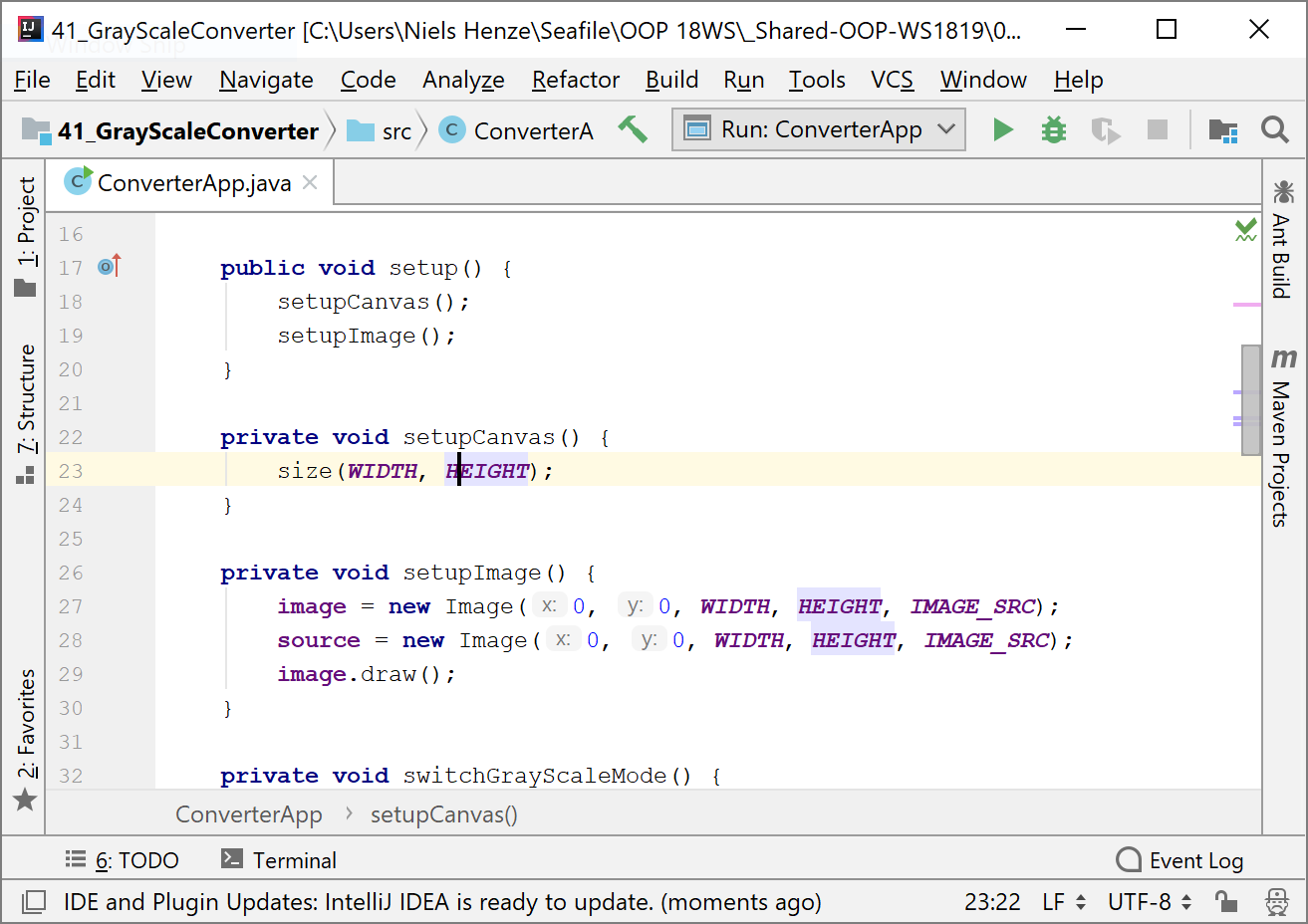 very slow
Product design solutions to meet the user requirements
ISO 9241-210:2019 (en) Human-centered design for interactive systems
Niels Henze
Systemizing Prototypes
4
ISO 9241-210 Human-Centered Design Process
the whole process
becomes very fast
Plan the human-centered design process
Design solution meets the user requirements
Understand and specify the context of use
Evaluate designs against requirements
Specify the user and organizational requirements
very
fast
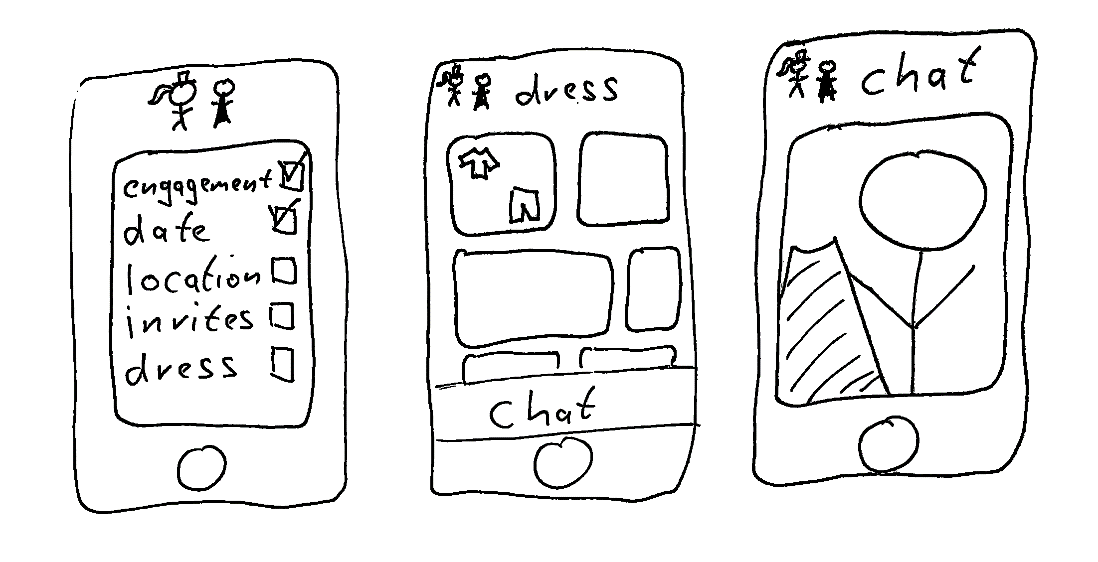 ISO 9241-210:2019 (en) Human-centered design for interactive systems
Niels Henze
Systemizing Prototypes
5
Minimize the time for early design Iterations
Make errors quickly! 

Enables to explore more design options
Niels Henze
Systemizing Prototypes
6
Definitions for Prototyping
“A concrete representation of part or all of an interactive system”
Beaudouin-Lafon, M., & Mackay, W. E. (2009). Prototyping tools and techniques. In Human-Computer Interaction (pp. 137-160). CRC Press.

“Prototyping models your final product and allows you to test attributes of the final product even if it's not ready yet.”
Horn, J. (1998). The usability methods toolbox handbook. San Jose State University: Industrial and Systems Engineering Department, San Jose, CA.

Dynamic visual model providing a communication tool for customer and developer that is far more effective than narrative prose or static visual models for portraying functionality. It has been described as:
functional after a minimal amount of effort
a means for providing users of a proposed application with a physical representation of key parts of the system before system implementation
flexible, modifications require minimal effort
not necessarily representative of a complete system.
Connell, J. L., & Shafer, L. (1989). Structured rapid prototyping: an evolutionary approach to software development. Yourdon Press.
Niels Henze
Systemizing Prototypes
7
What to Prototype?
Work flow, task design
Screen layouts and information displays
Difficult, controversial, critical areas

Everything else considered important...
Niels Henze
Systemizing Prototypes
8
Prototypes for GUIs
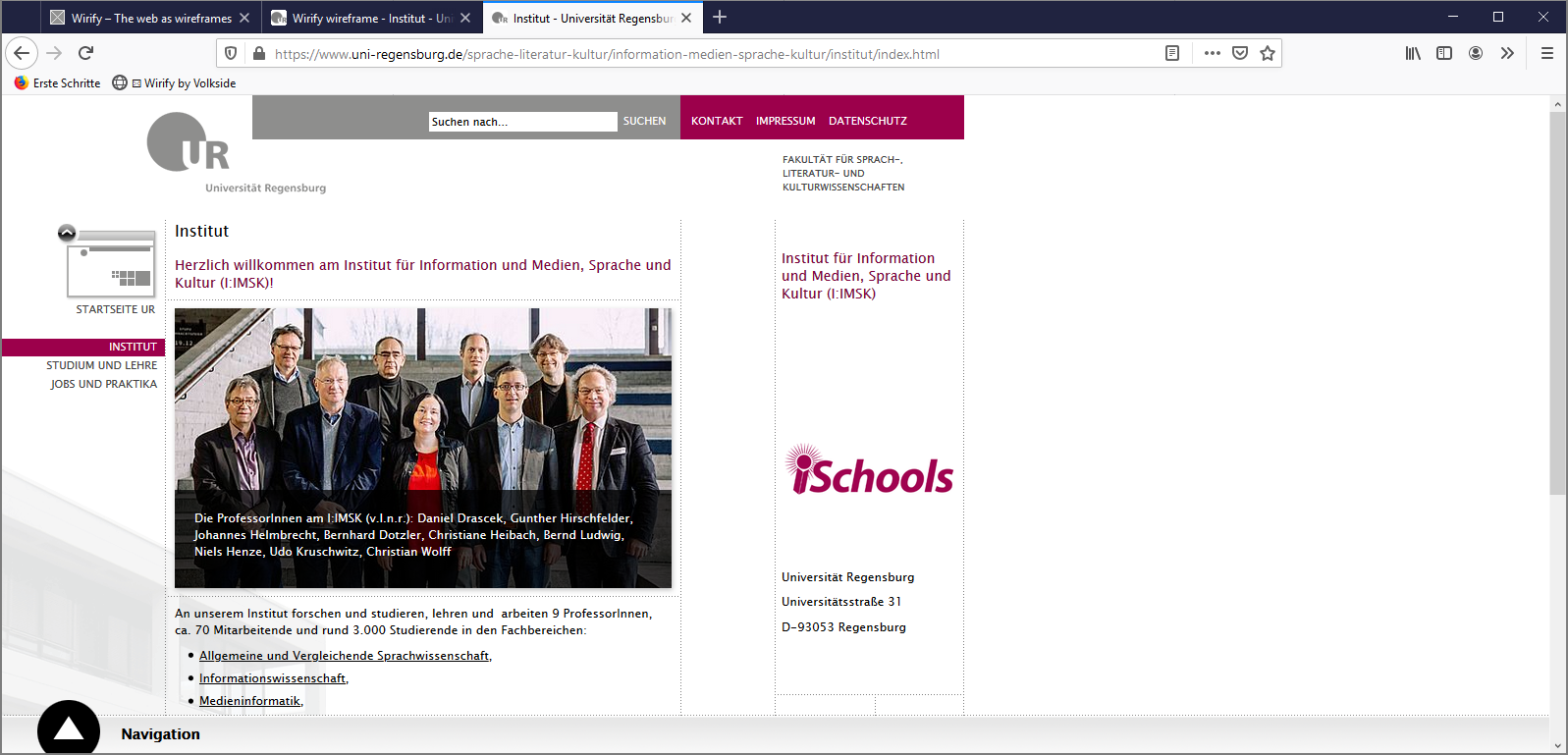 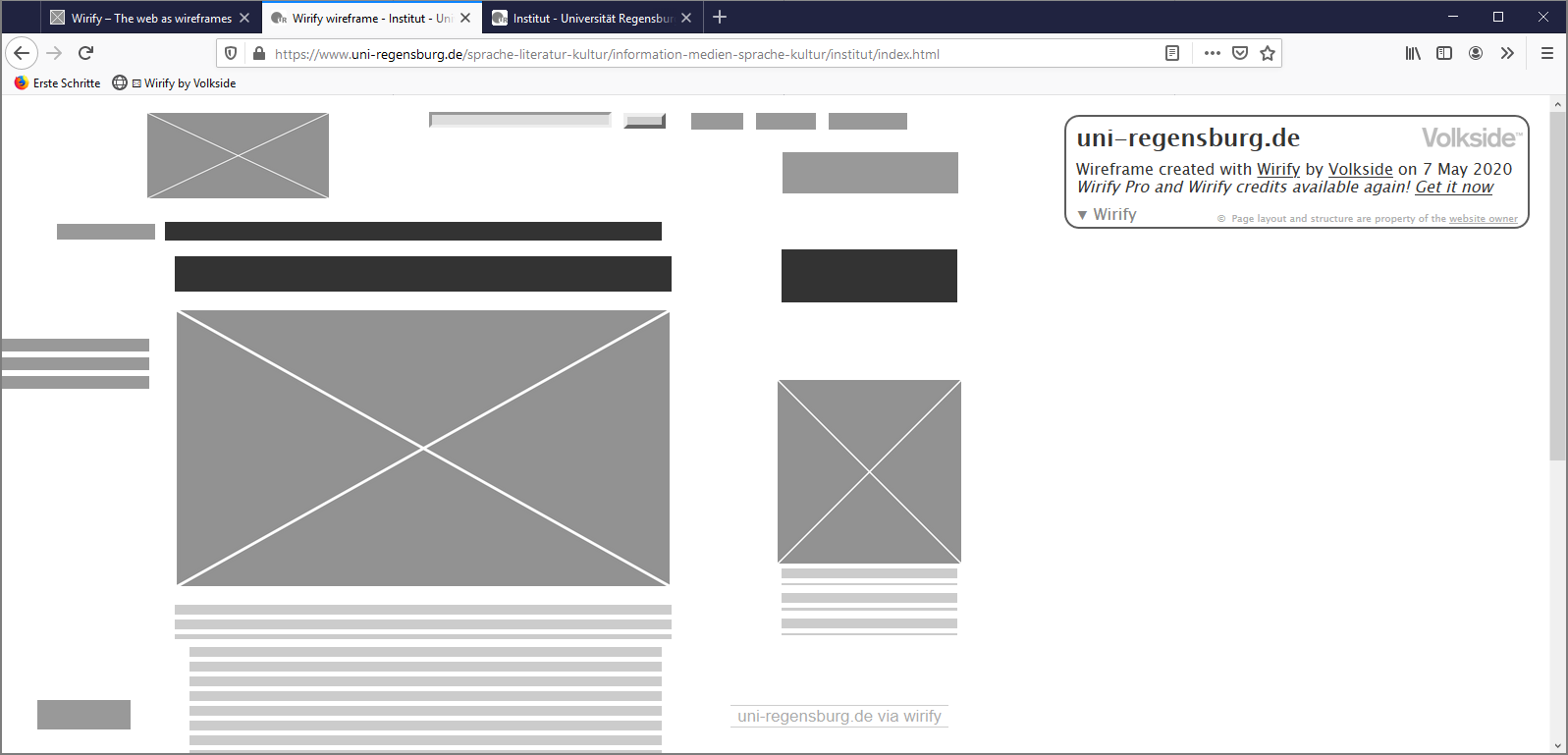 Niels Henze
Systemizing Prototypes
9
Taxonomy of Prototypes
Horizontal vs. Vertical Prototypes
Low-Fidelity vs. High-Fidelity Prototypes
Non-Functional vs. Functional Prototypes 
Evolutionary prototypes vs. throw away prototypes
Niels Henze
Systemizing Prototypes
10
Horizontal Prototypes
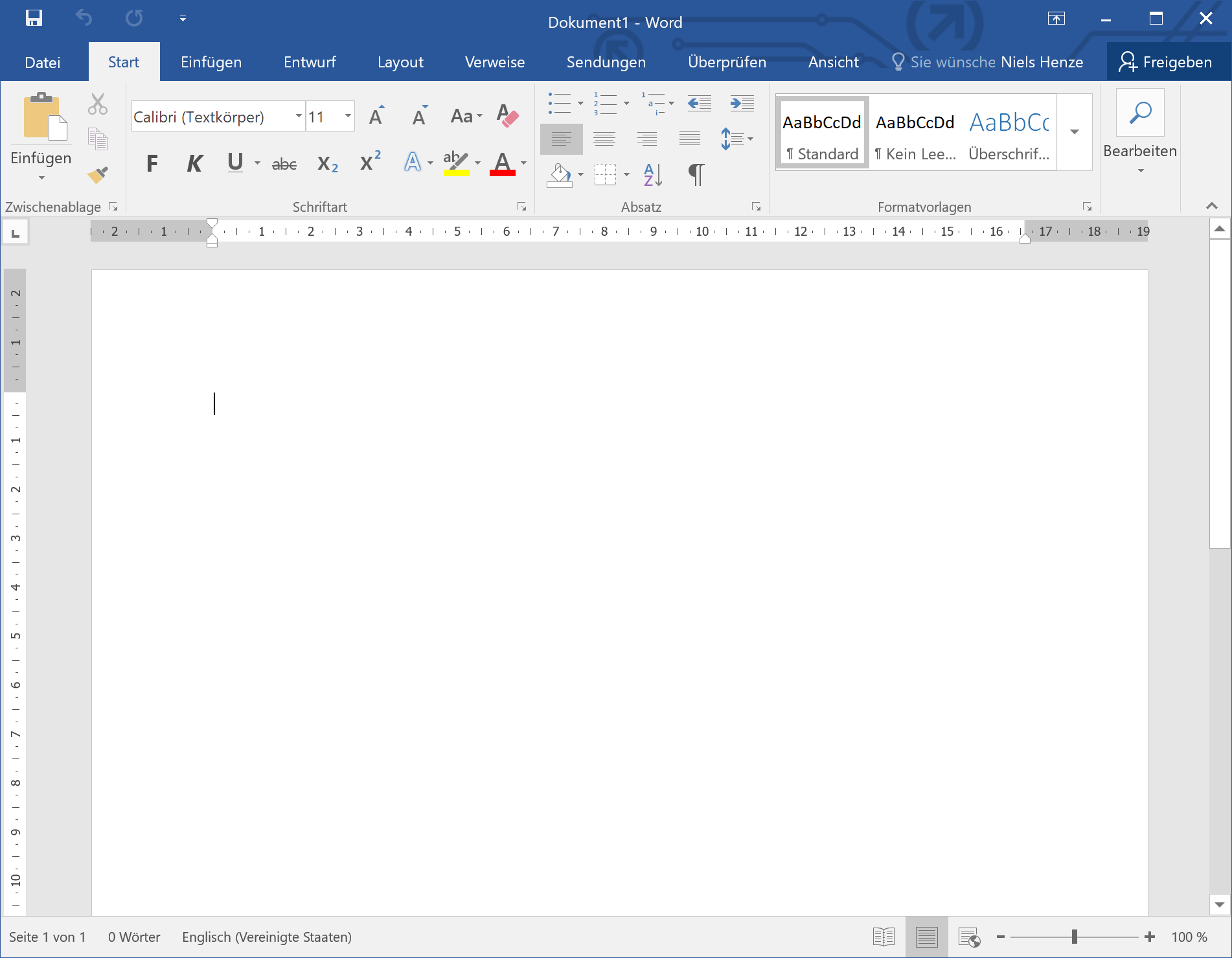 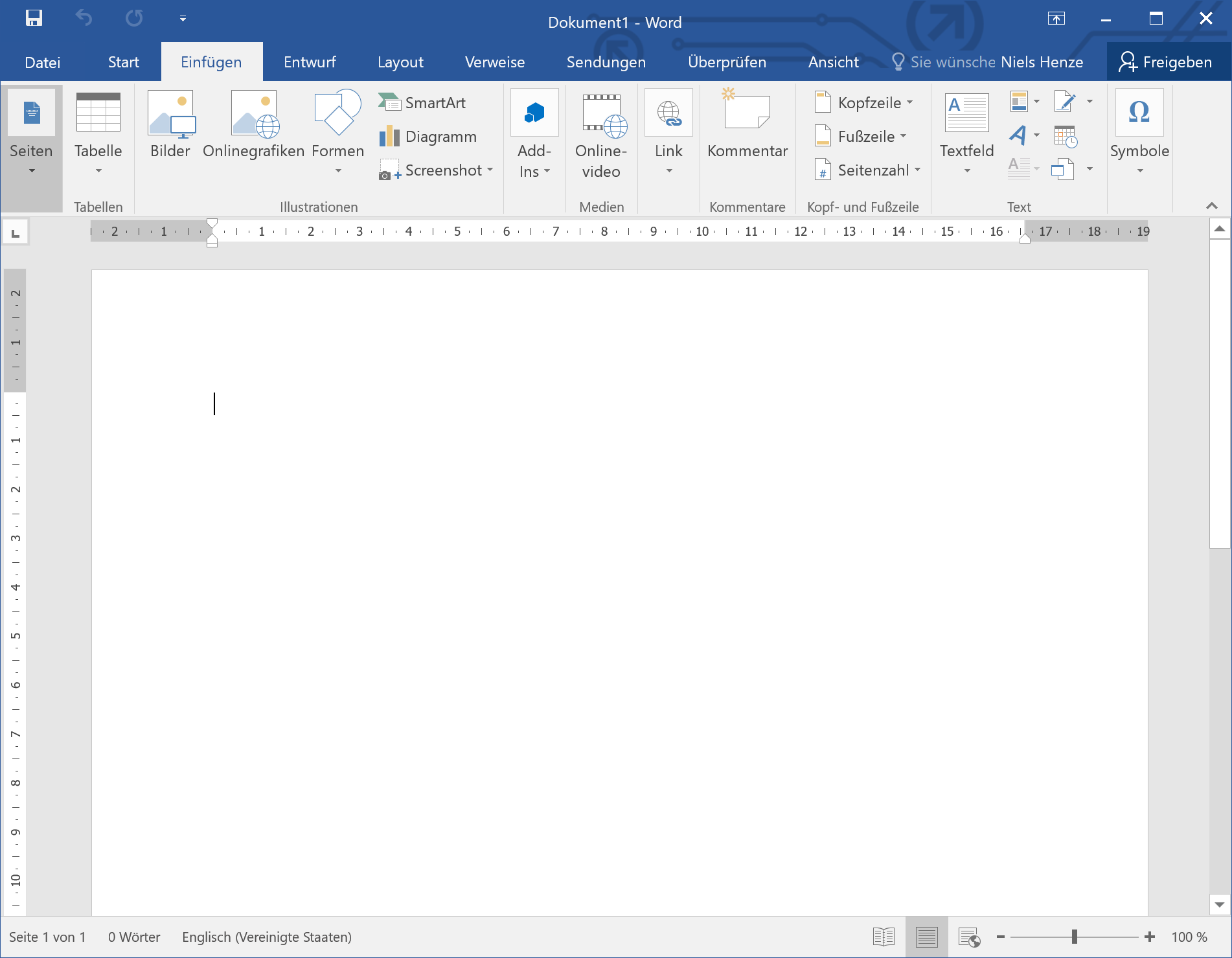 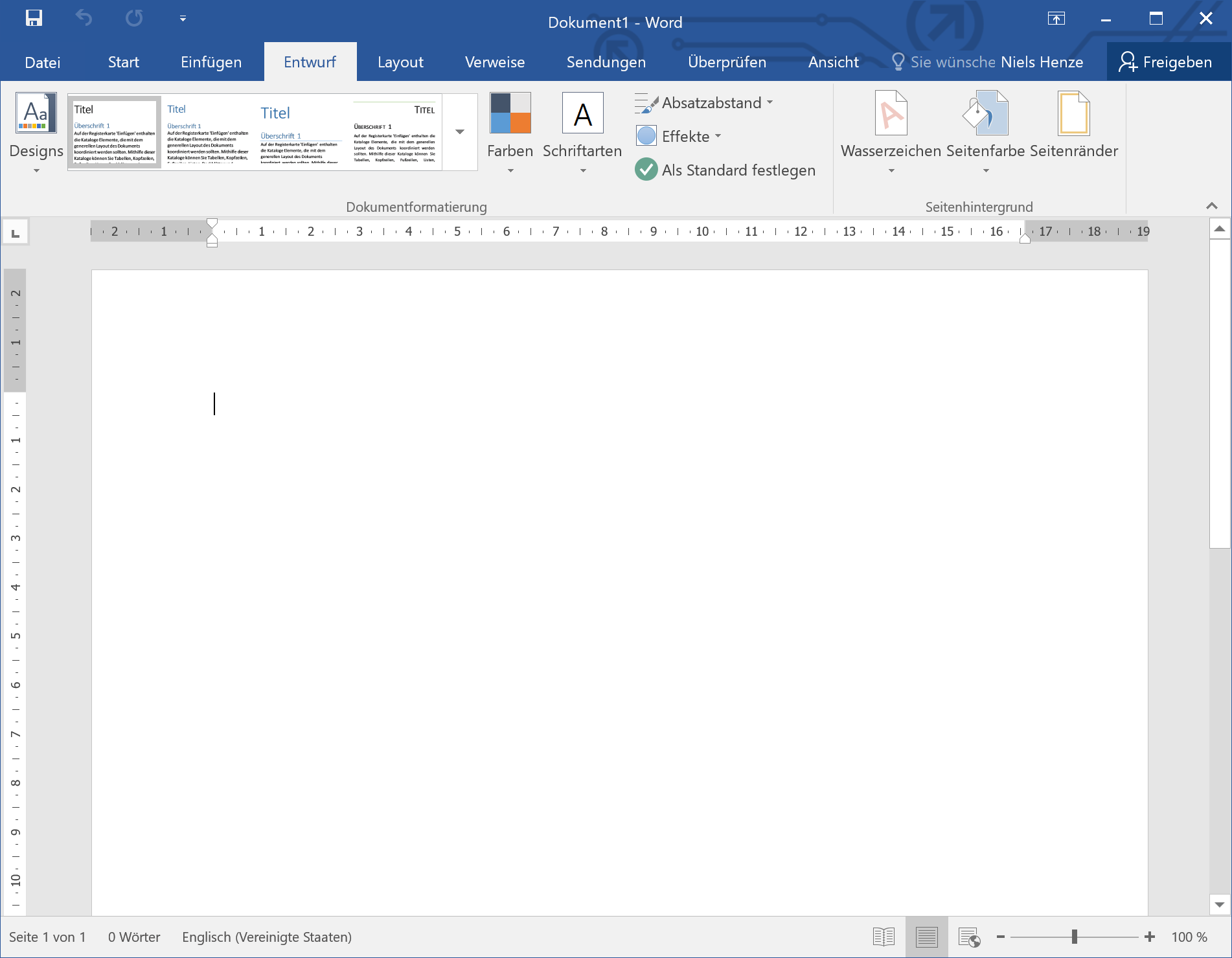 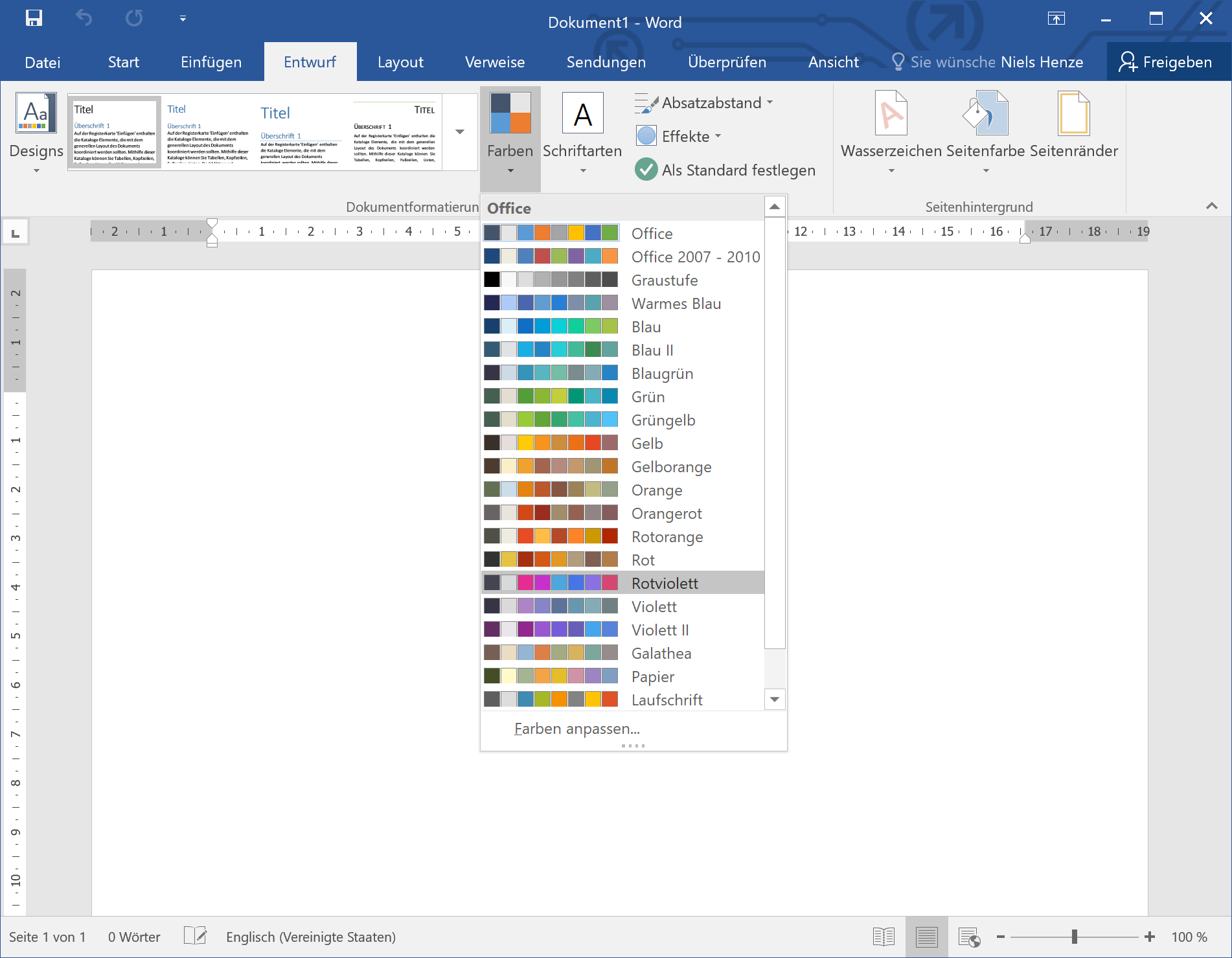 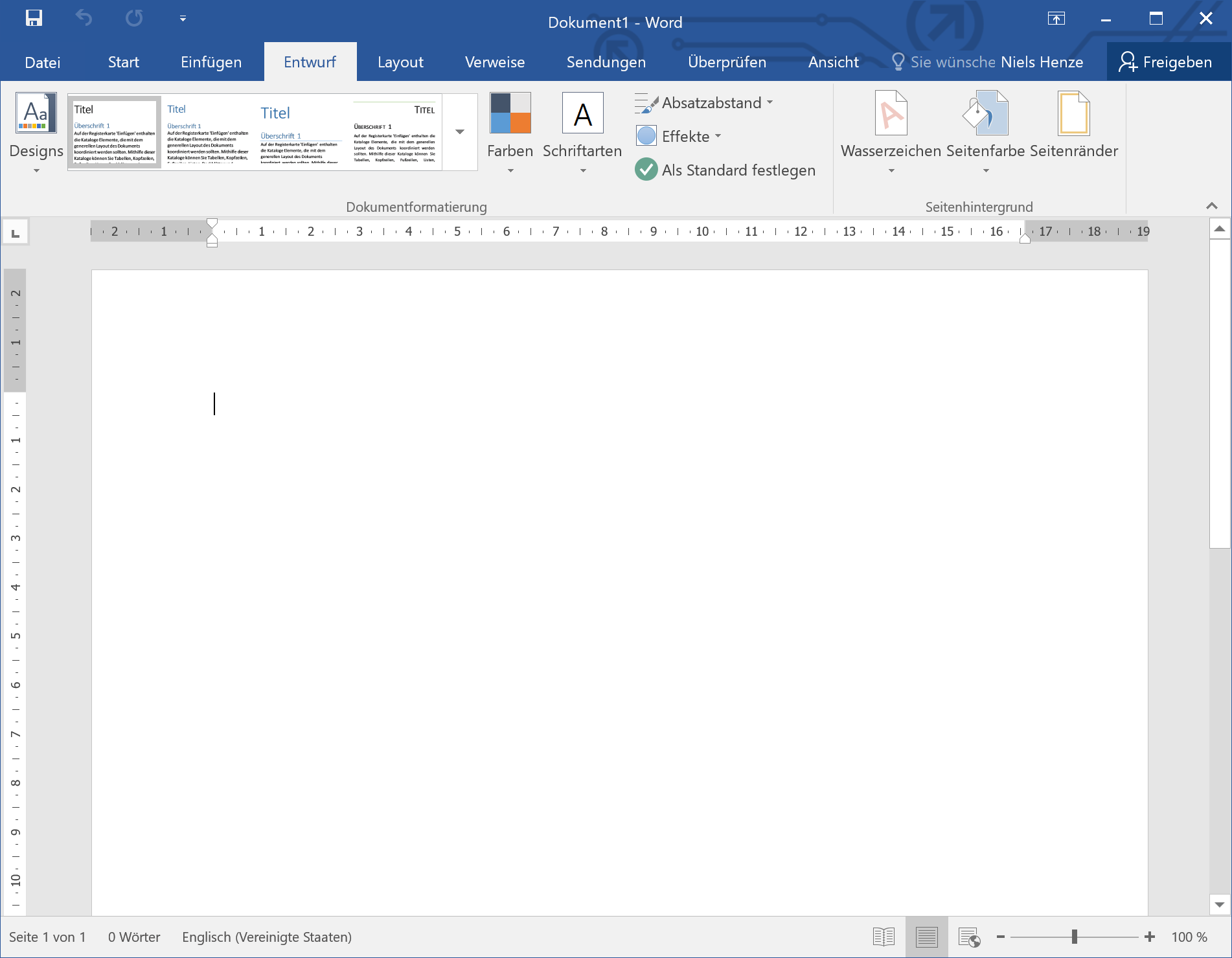 Niels Henze
Systemizing Prototypes
11
Horizontal Prototyping
Demonstrates the feature spectrum without implementing them

Helps to evaluate/test 
Navigation (e.g. finding a specific function or feature)
Overall user interface concept
Feature placement
Accessibility
User preferences

Applicable in low-fidelity prototyping and high-fidelity prototyping 
Used in early design stages
To determine the set of features to include
To decide on the user interface concept
Systemizing Prototypes
Horizontal Prototypes
Based on a photo by cottonbro from https://www.pexels.com/photo/man-using-a-printer-3201783 (PD)
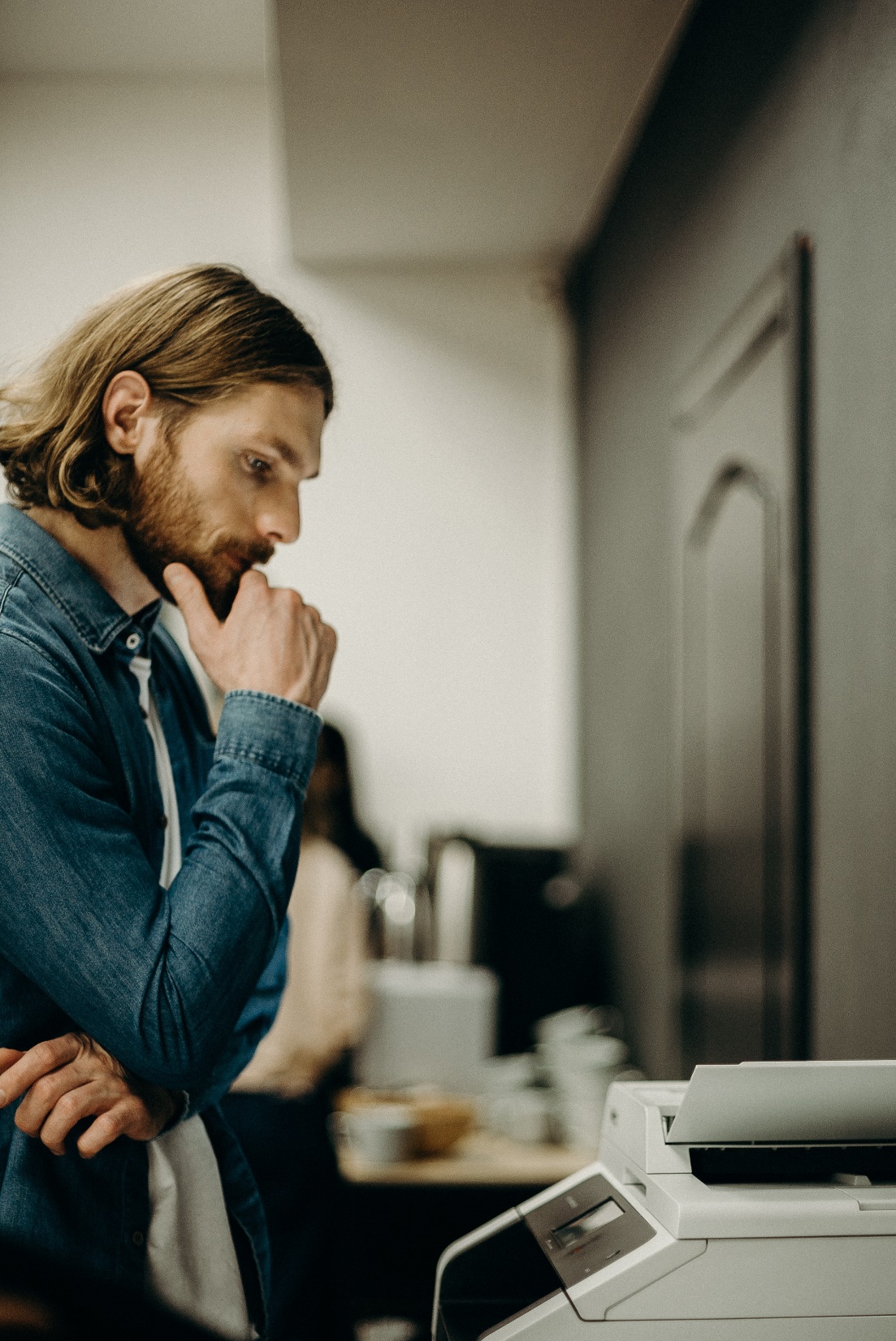 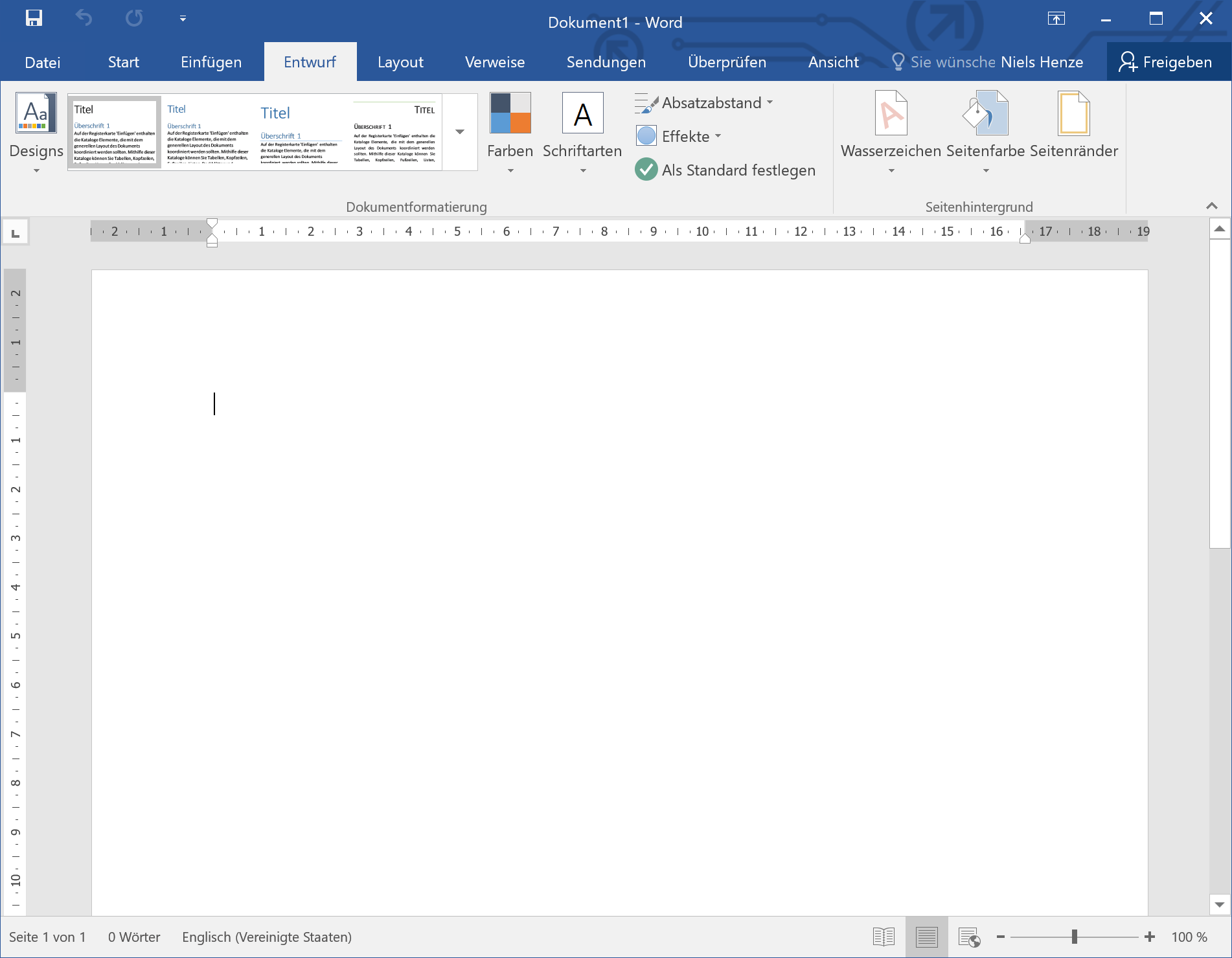 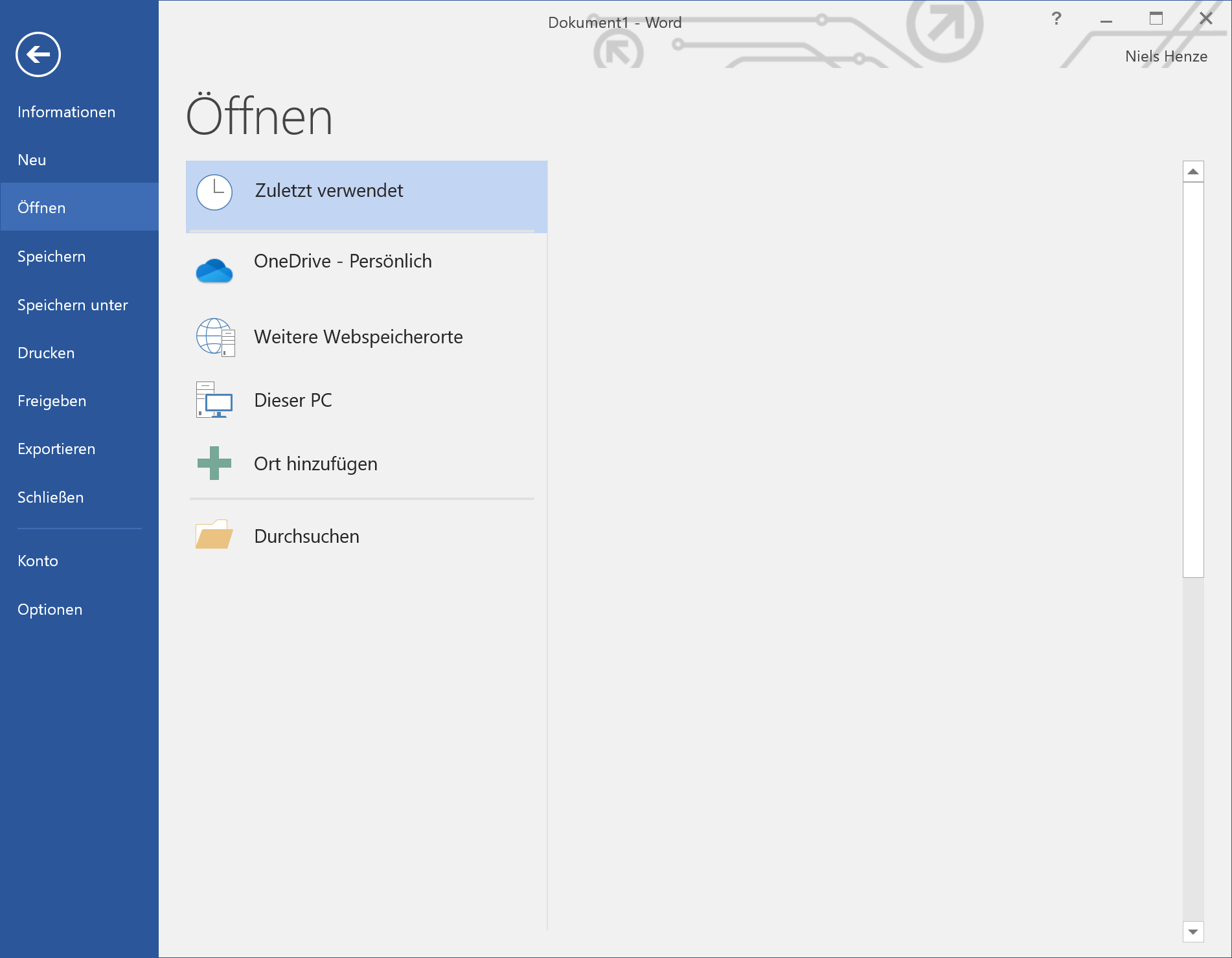 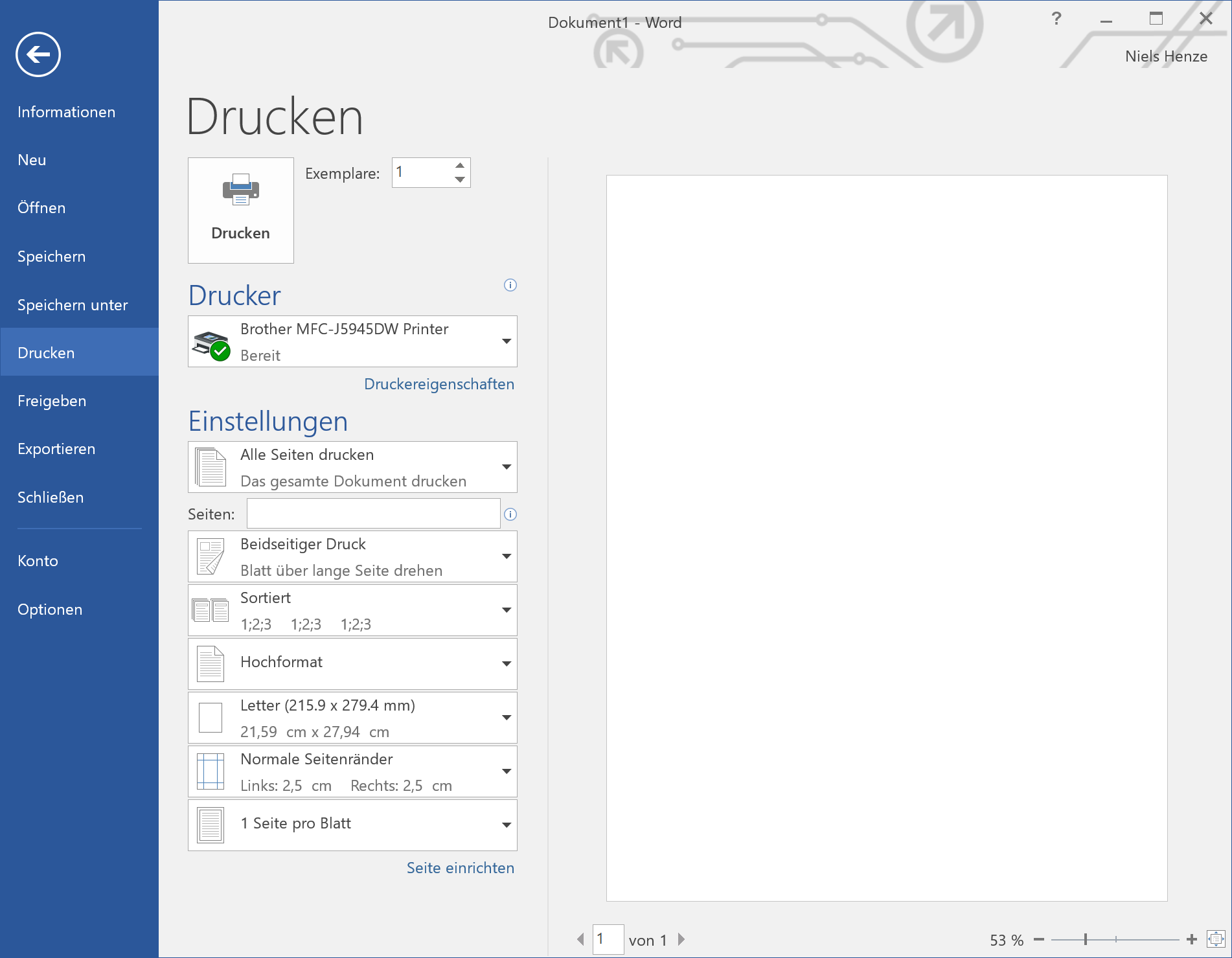 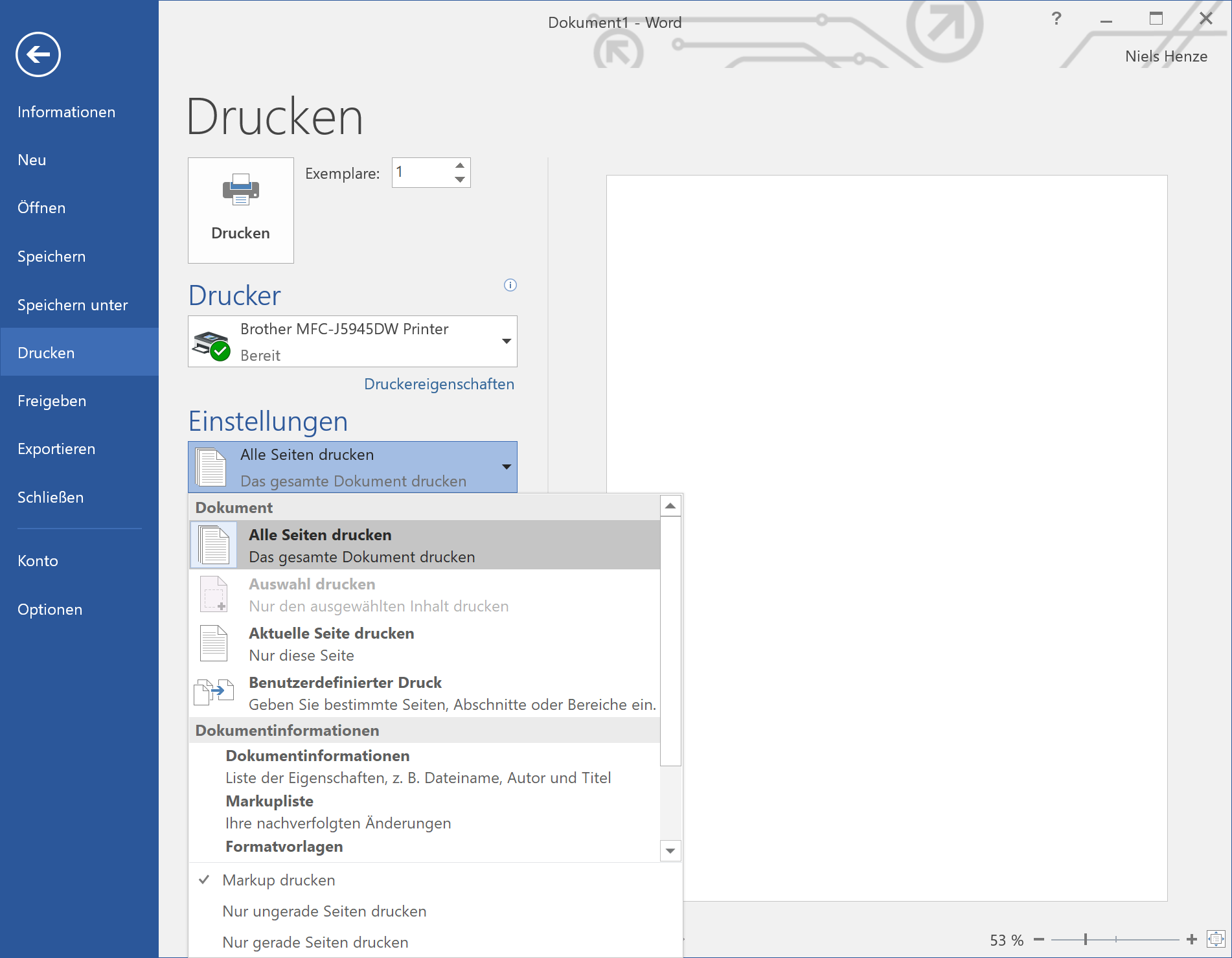 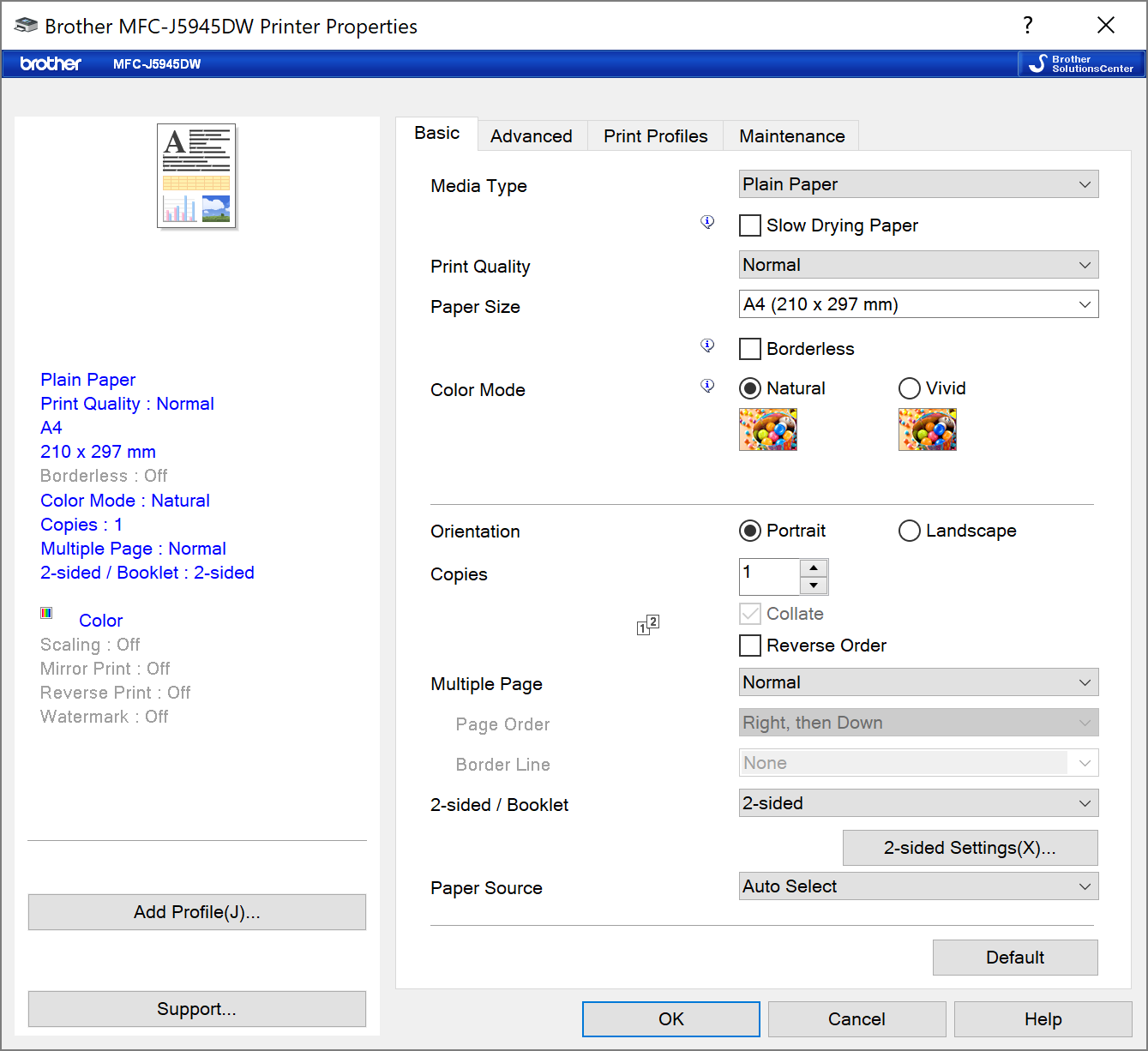 Niels Henze
Systemizing Prototypes
13
Vertical Prototyping
Demonstrate a specific feature
The details of the function/feature are shown/implemented

Helps to evaluate/test 
The optimal design for a particular function
Optimize the usability of this function
User performance for this particular function

Often used in high-fi prototyping but is also applicable to low-fi prototyping
Systemizing Prototypes
Horizontal vs. Vertical Prototypes
Horizontal Prototype
not prototyped
prototyped
Vertical Prototype
Niels Henze
Systemizing Prototypes
15
Low- vs. High-Fidelity Prototypes
Low-Fidelity PDA Prototype
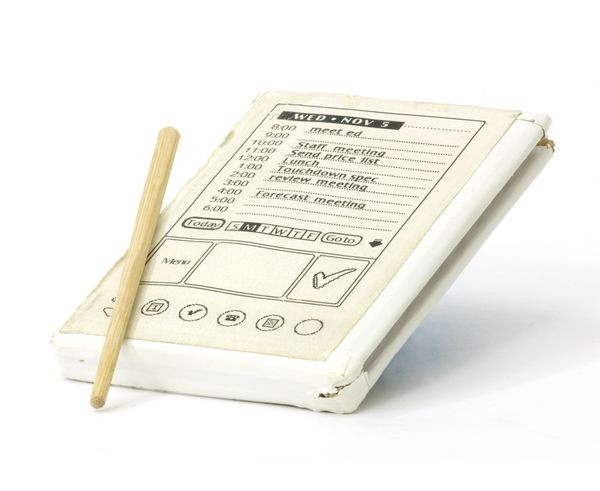 High-Fidelity Prototype
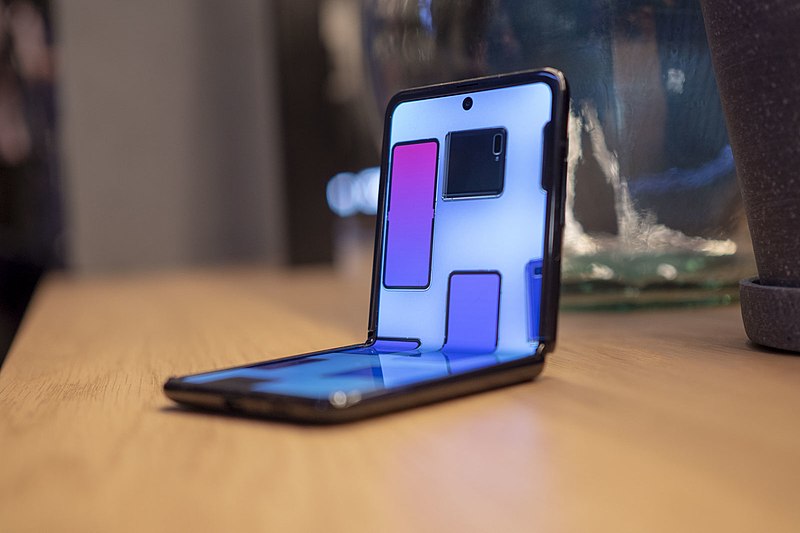 Photo by Mark Richards from https://www.computerhistory.org/revolution/mobile-computing/18/321/1648
Image by Grace R. Samson from https://commons.wikimedia.org/wiki/File:Samsung_Galaxy_Z_Flip_fold.jpg (CC-BY-SA 4.0)
Niels Henze
Systemizing Prototypes
16
Low-Fi prototypes
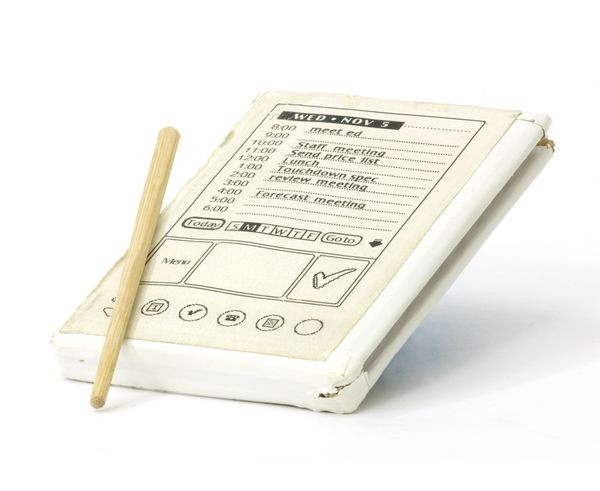 Check ideas and interaction flow

Fast, cheap and easy to change

Advantages
Cheap, easy and quick to implement
Users are keen to criticise

Disadvantages
No real functionality, difficult to identify errors
Reuse and extending difficult to impossible
Not all ideas can be realized
Photo by Mark Richards from https://www.computerhistory.org/revolution/mobile-computing/18/321/1648
Systemizing Prototypes
High-fidelity Prototype
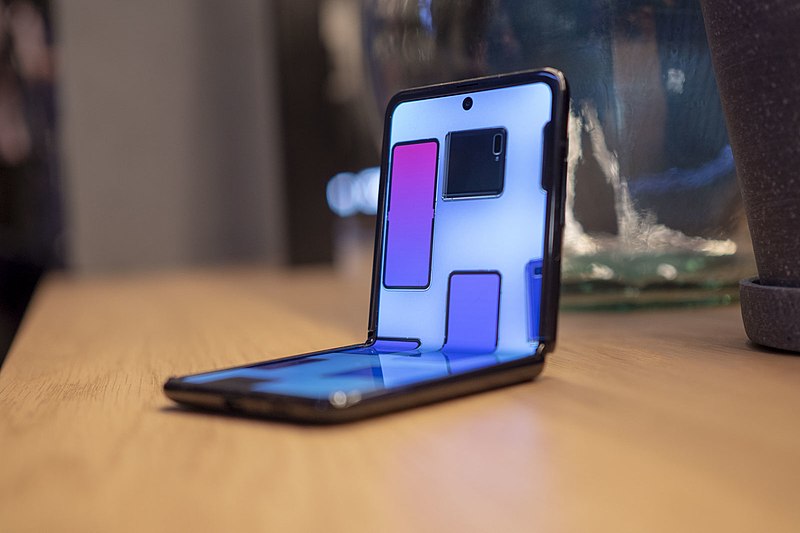 Looks & feels like the final product
Colors, screen layout, fonts, … text used
Response time and interactive behavior

Restricted functionality
Only certain functions work
Functionality is targeted towards the tasks
Invisible issues (e.g. security)

Standard technologies for prototyping
HTML, JavaScript
Axure, Director, Presentation programs
GUI Builder (e.g. Visual Basic, Delphi, NetBeans)
Image by Grace R. Samson from https://commons.wikimedia.org/wiki/File:Samsung_Galaxy_Z_Flip_fold.jpg (CC-BY-SA 4.0)
Systemizing Prototypes
High-fidelity Prototype
Advantages
Show how the finished product will look and feel
Behaves like the final product for selected tasks
Allows predicting efficiency

Disadvantages
Can be very time-consuming to implement 
Users can only “use” the implemented functions
Feedback centered around look & feel
Managers may expect that “the product” is nearly ready
Systemizing Prototypes
Functionality vs. Fidelity
final system
click prototype
functionality
paper prototypes
wireframe
static powerpoint slides
fidelity
Niels Henze
Systemizing Prototypes
20
Feedback depends on prototype
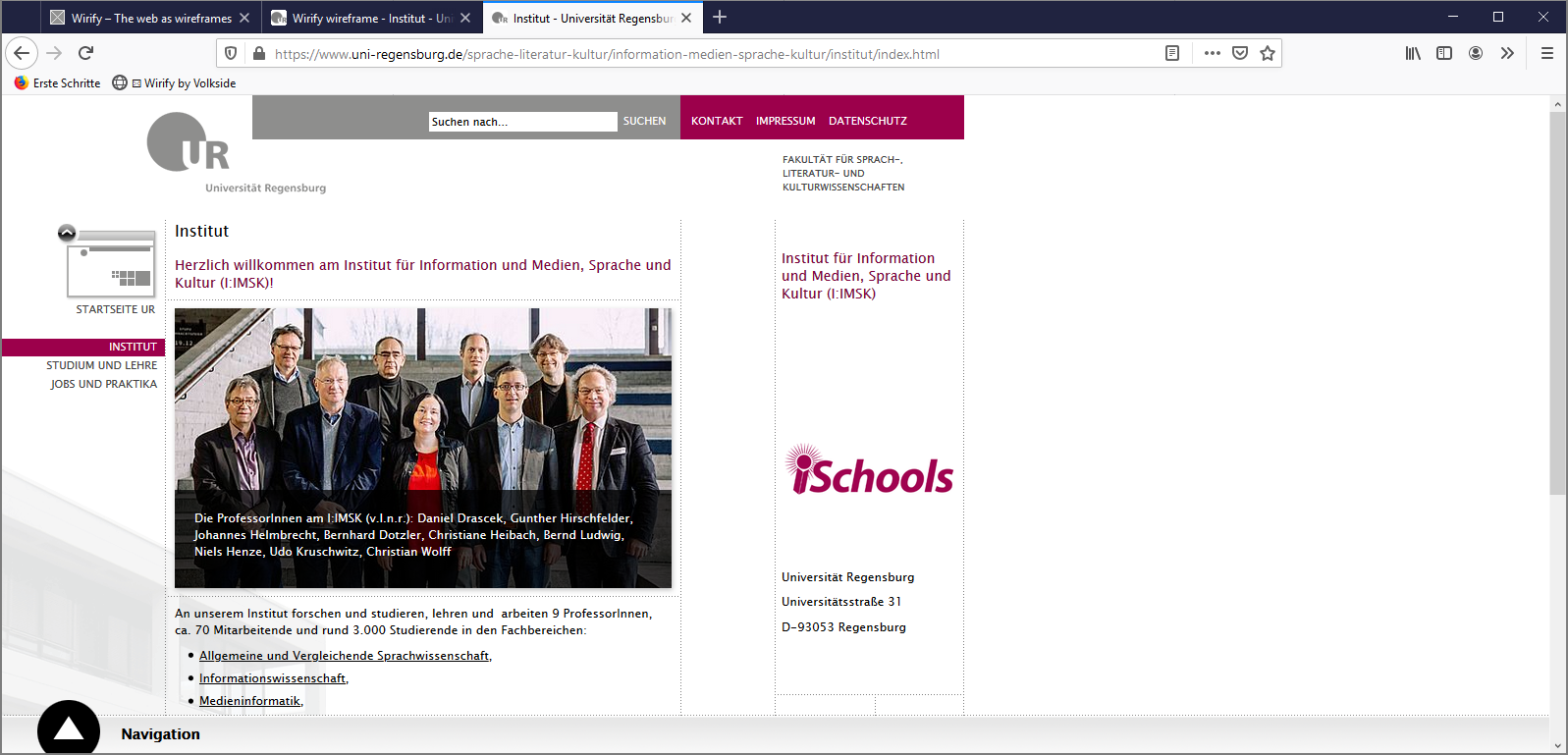 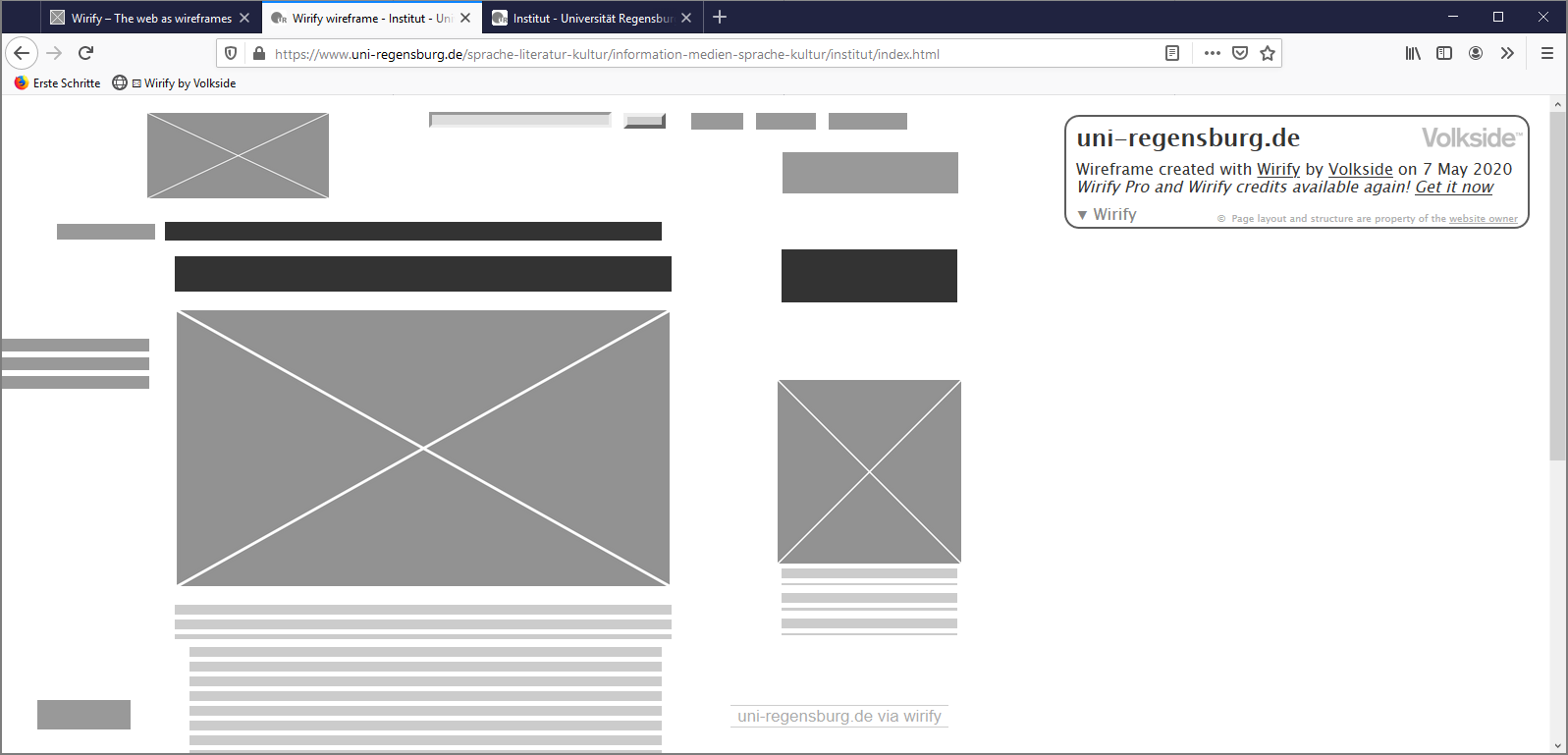 Niels Henze
Systemizing Prototypes
21
License
This file is licensed under the Creative Commons Attribution-Share Alike 4.0 (CC BY-SA) license:
https://creativecommons.org/licenses/by-sa/4.0
Attribution: Niels Henze
For more content see: https://hci-lecture.de
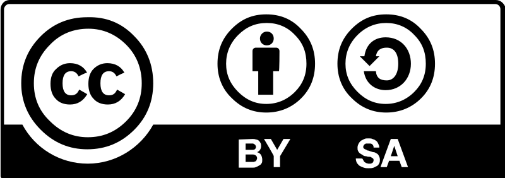 Niels Henze